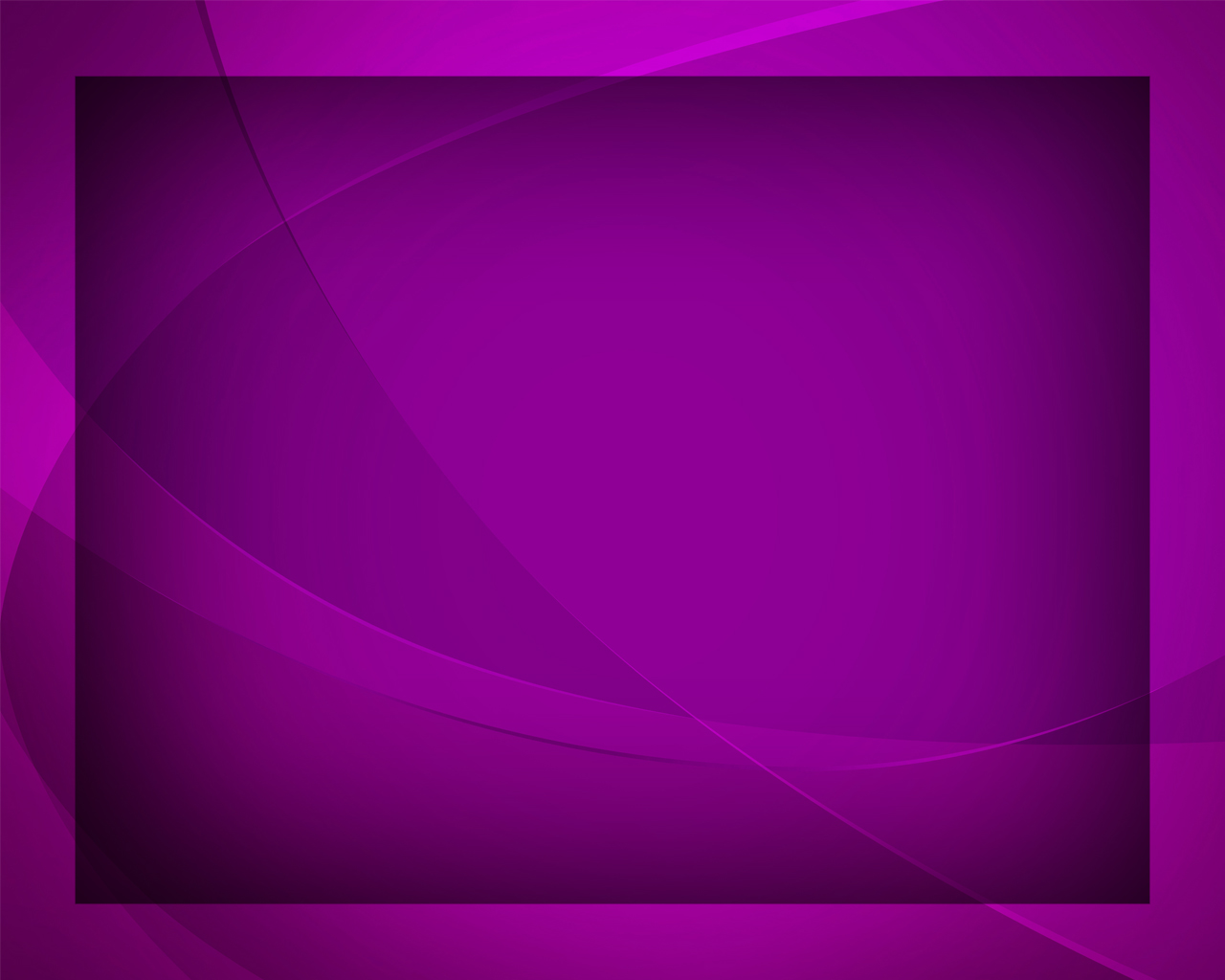 За Тобою, 
мой Спаситель
Гимны надежды №259
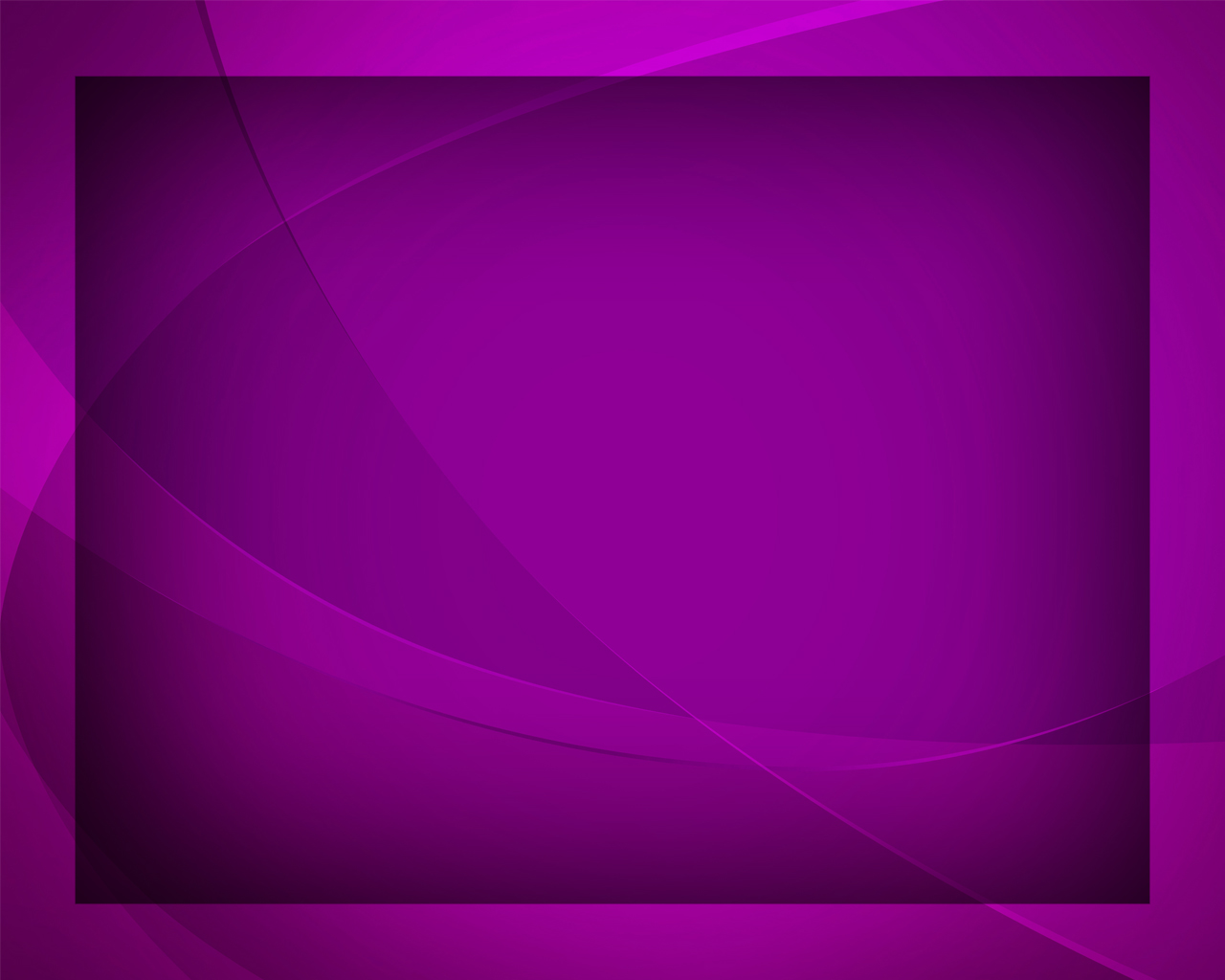 За Тобою,
 мой Спаситель, 
Всюду следовать готов,
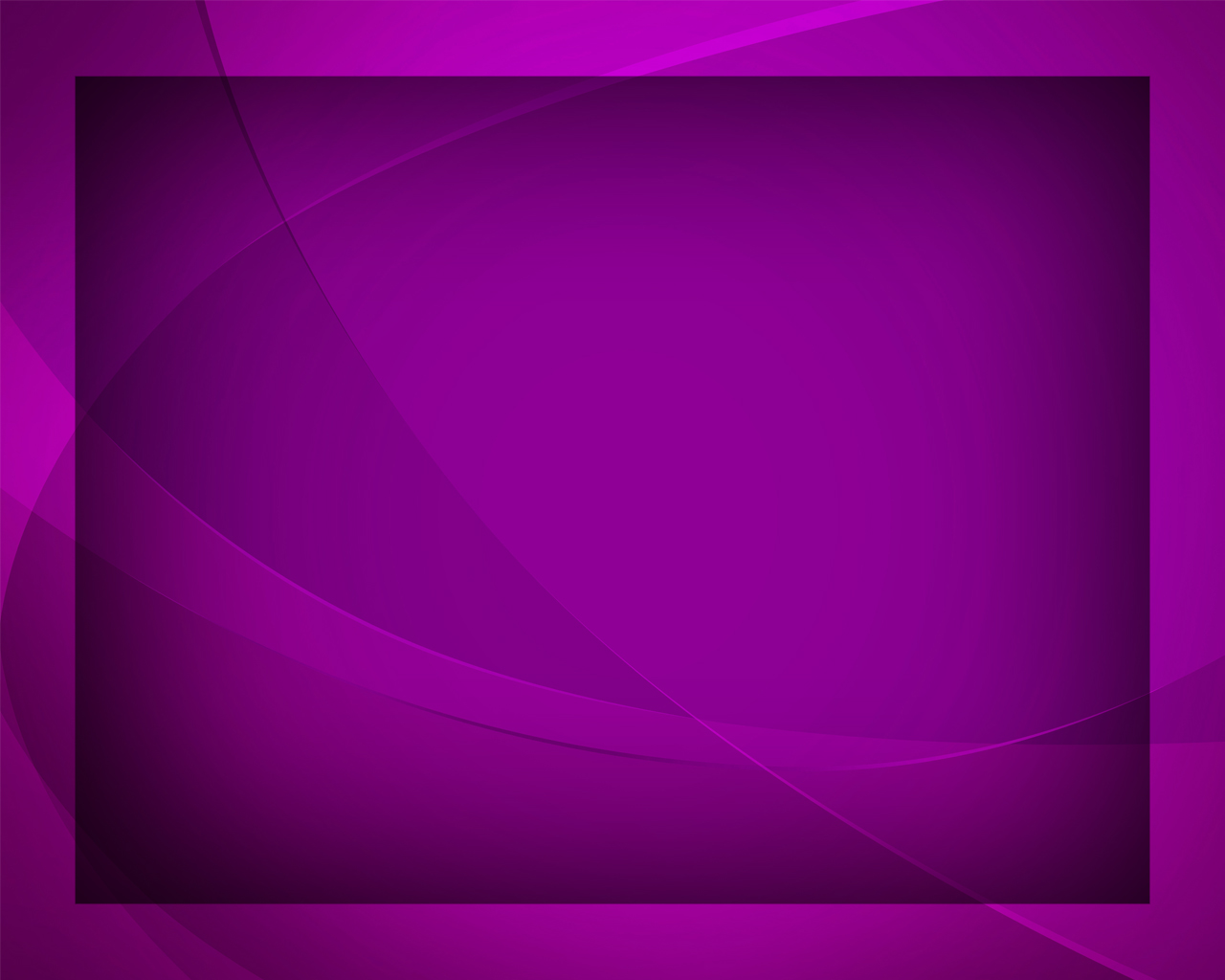 Пред Тобою преклоняюсь 
Я познал 
Твою любовь.
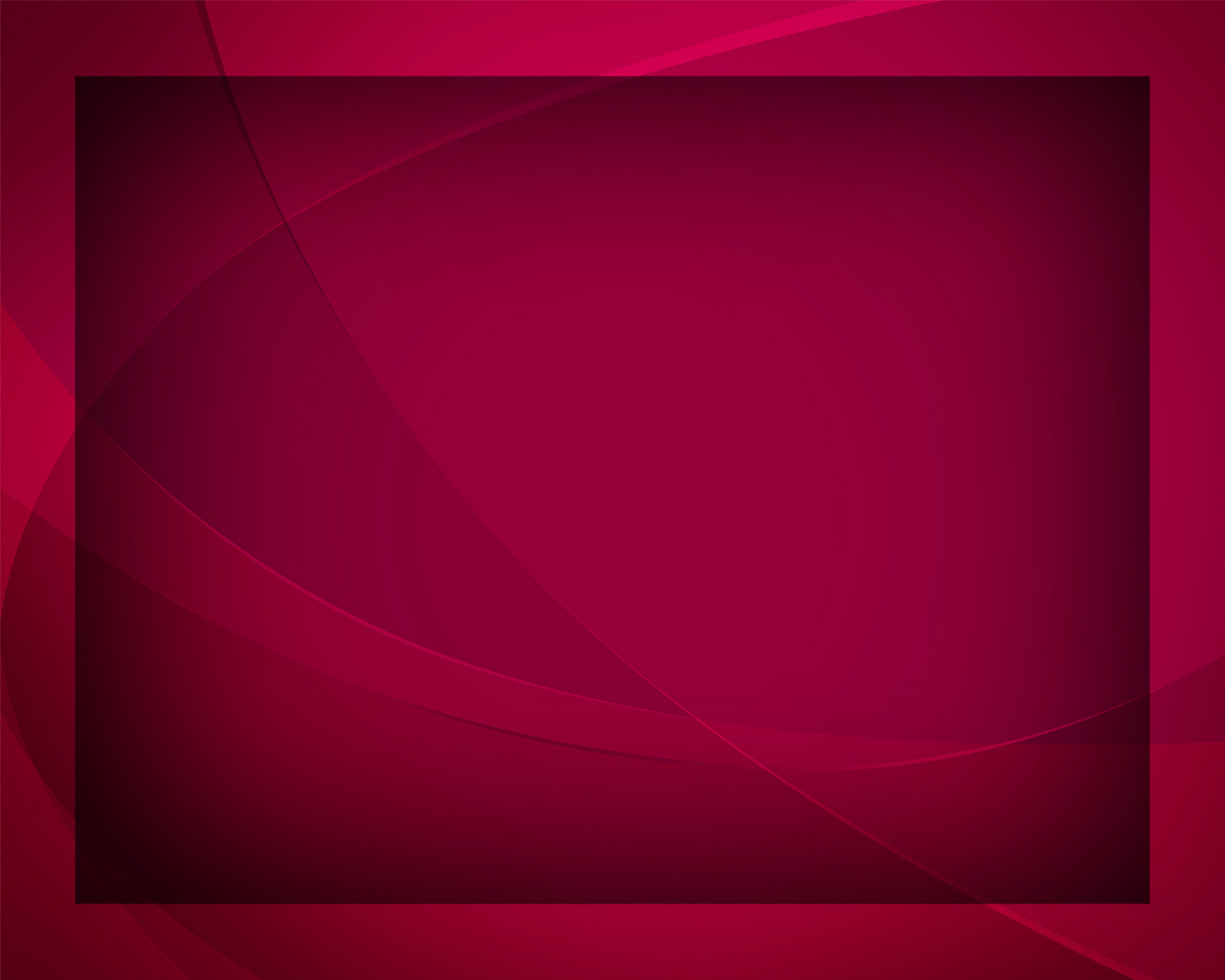 По Твоим следам, Спаситель, 
Всюду 
следовать готов
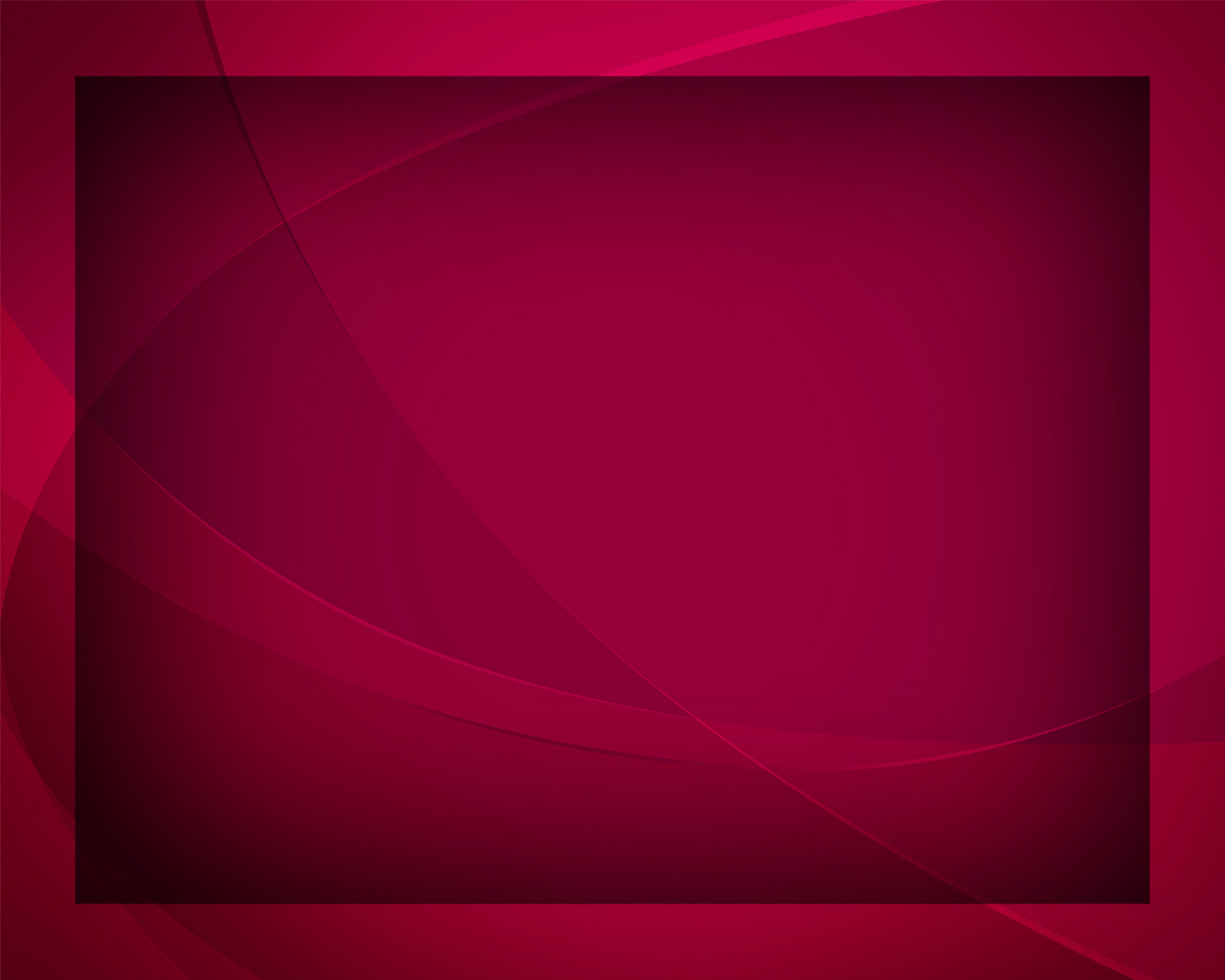 Неизменно, непрестанно, 
Как послушный раб Христов.
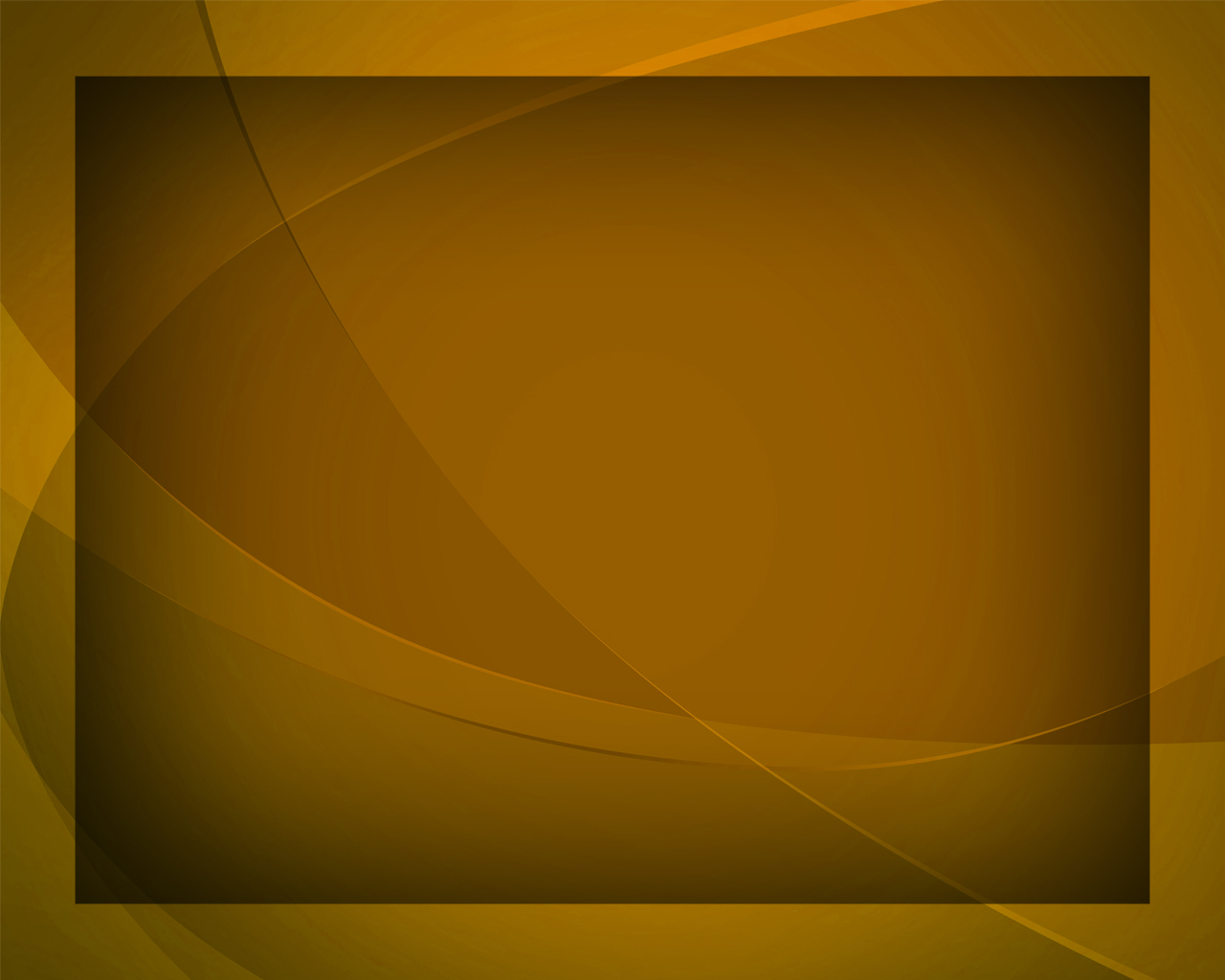 Хоть и труден 
путь тернистый, 
Устаёт дух 
слабый мой,
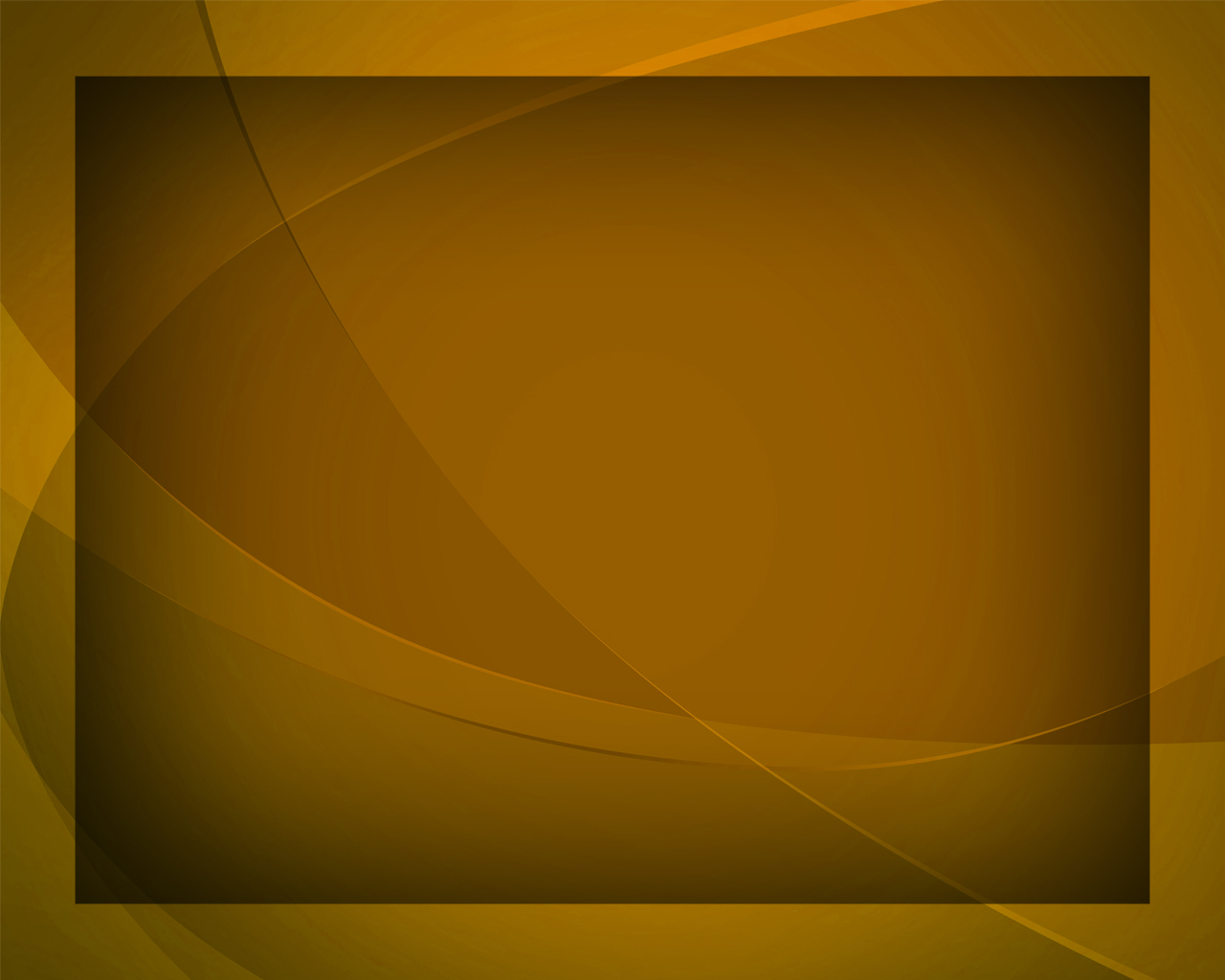 Всё же следовать
 я буду 
Неуклонно 
за Тобой.
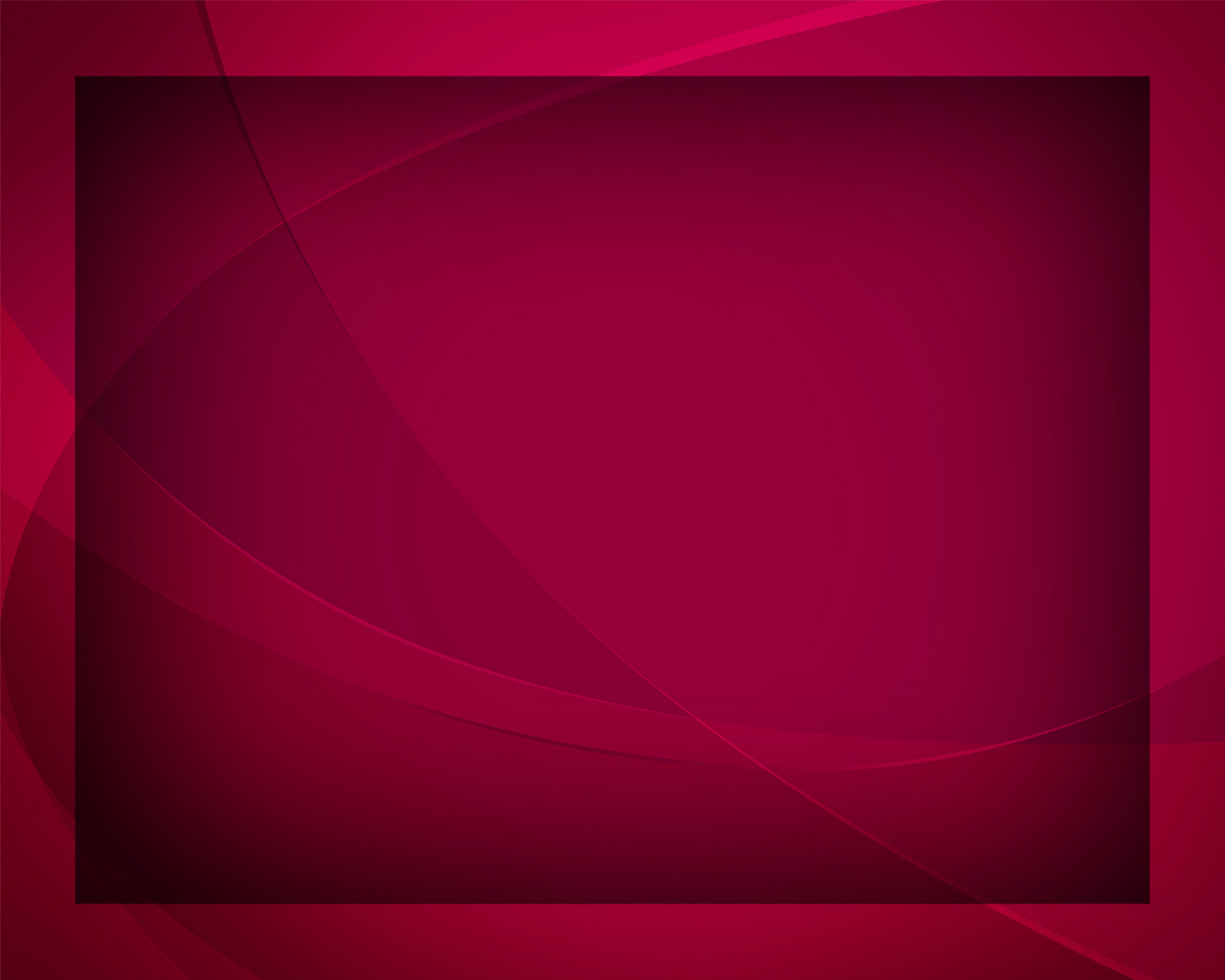 По Твоим следам, Спаситель, 
Всюду 
следовать готов
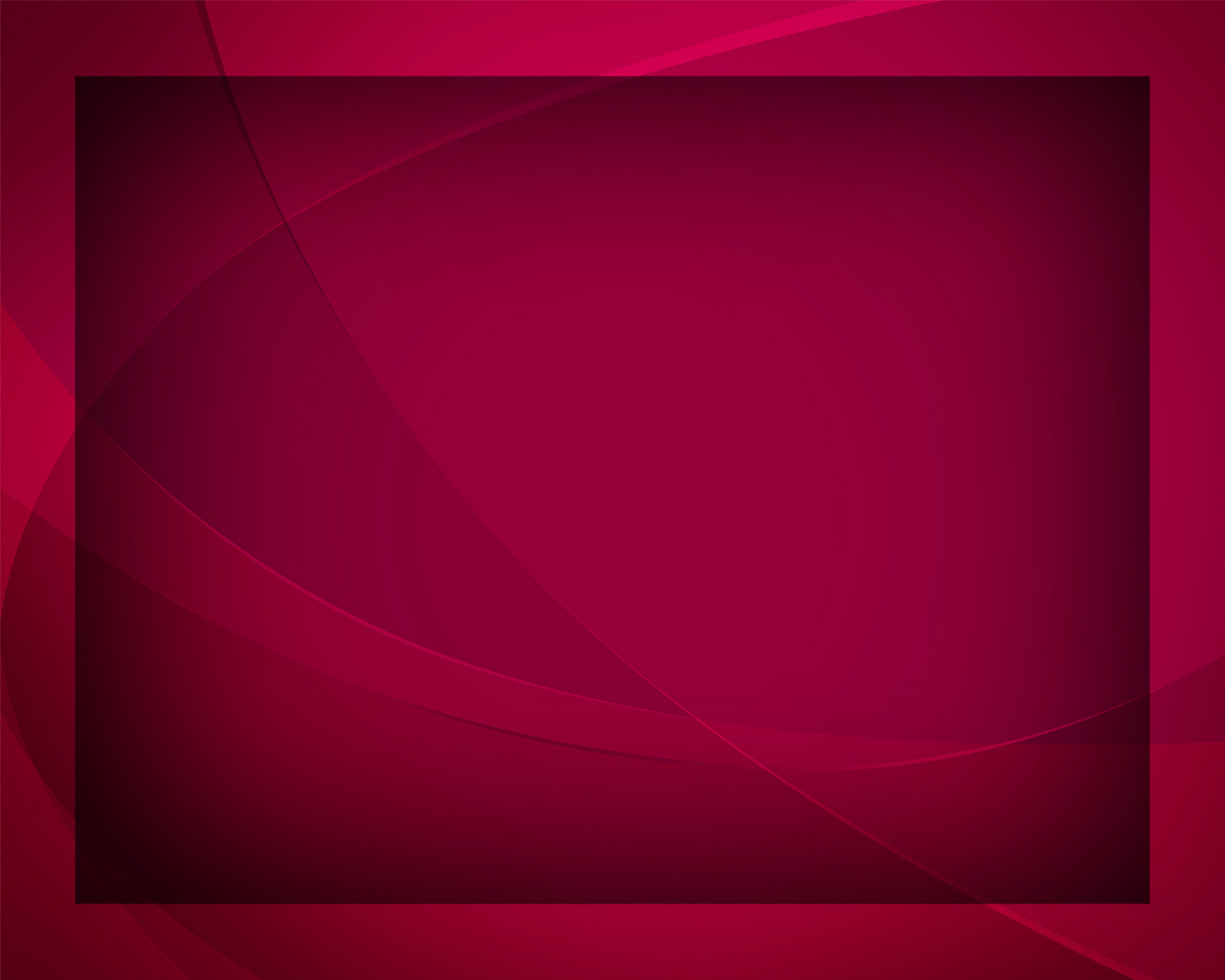 Неизменно, непрестанно, 
Как послушный раб Христов.
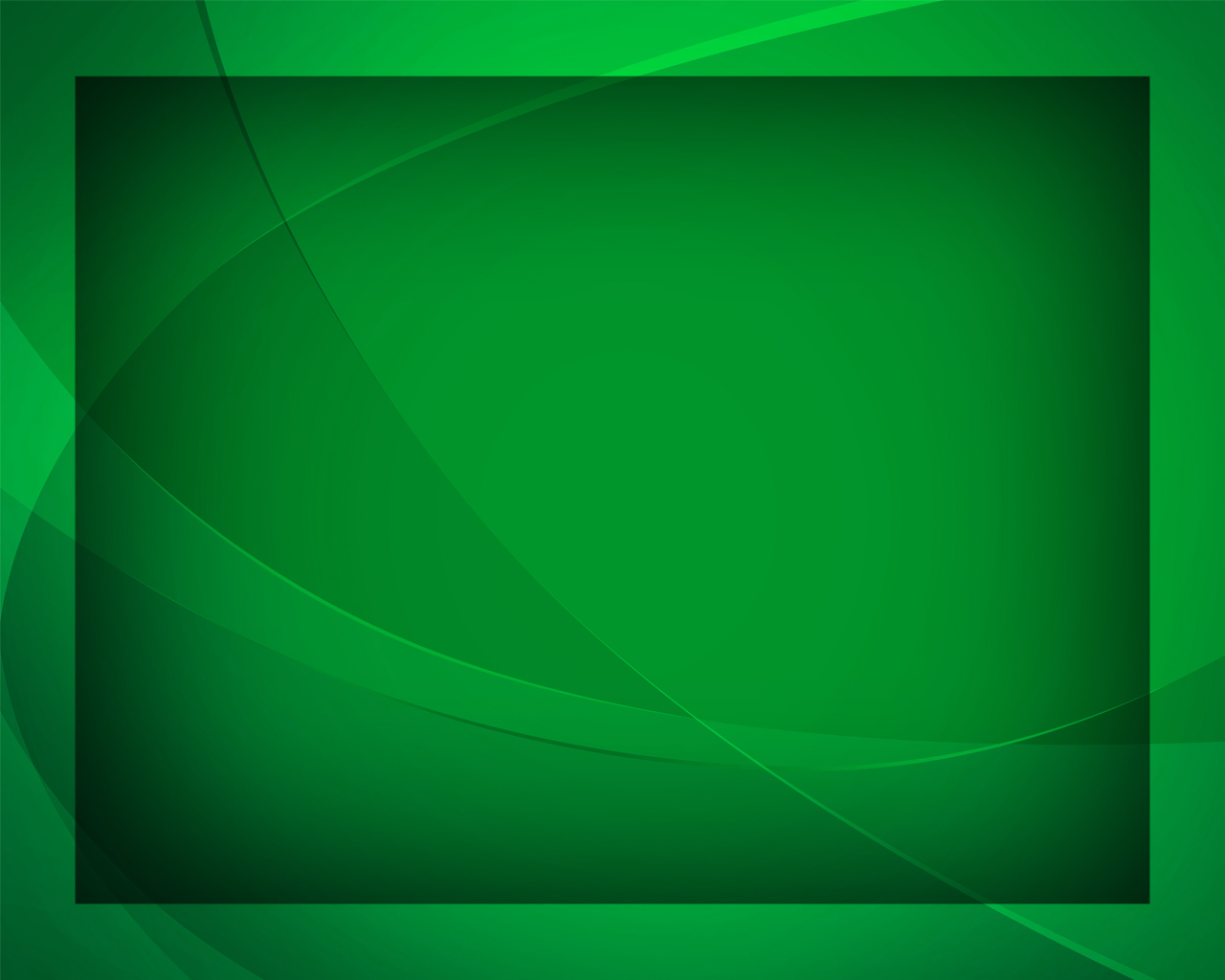 Если встречу искушенье 
Иль опасность 
на пути,
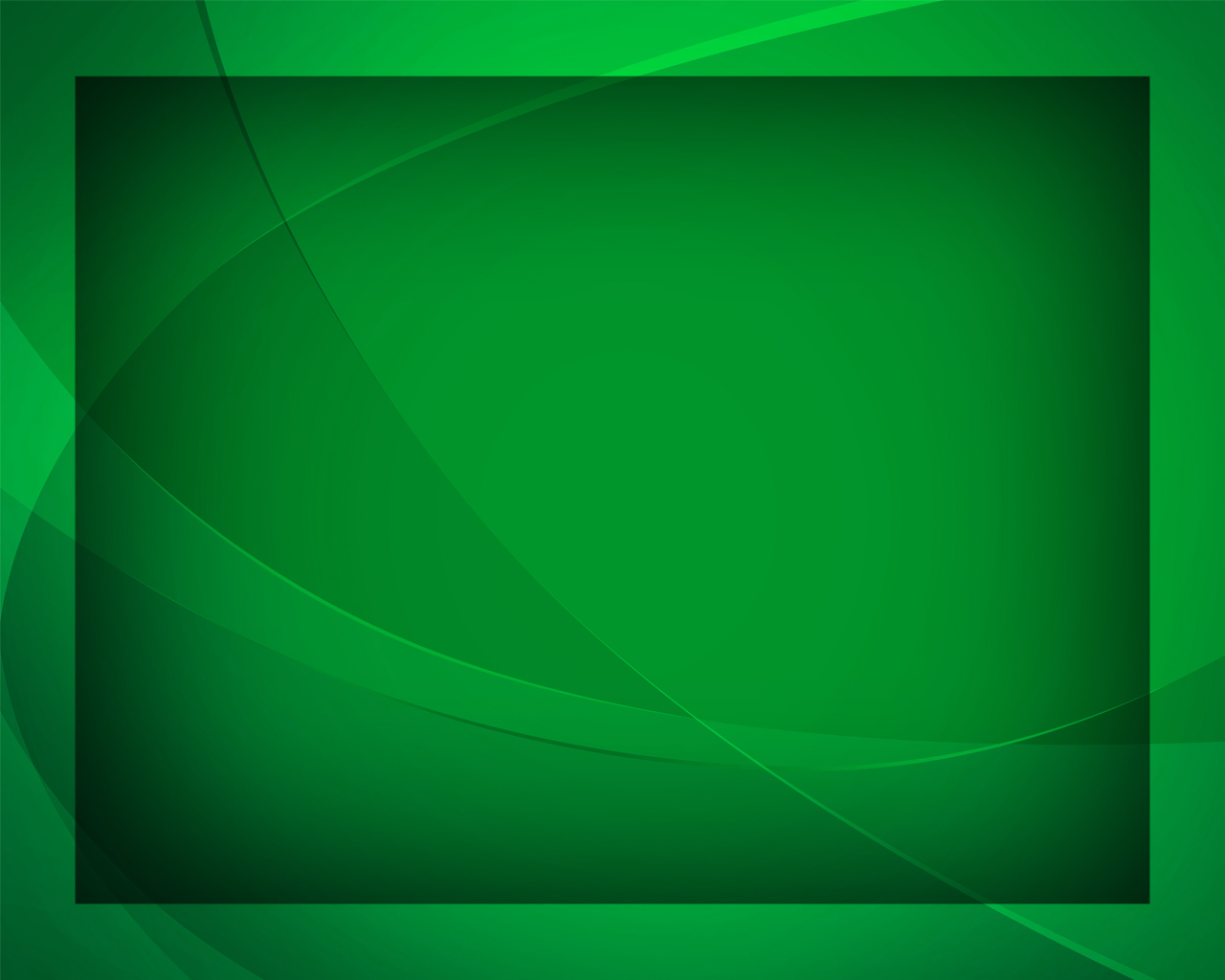 Ты даруешь 
мне терпенье 
По следам 
Твоим идти.
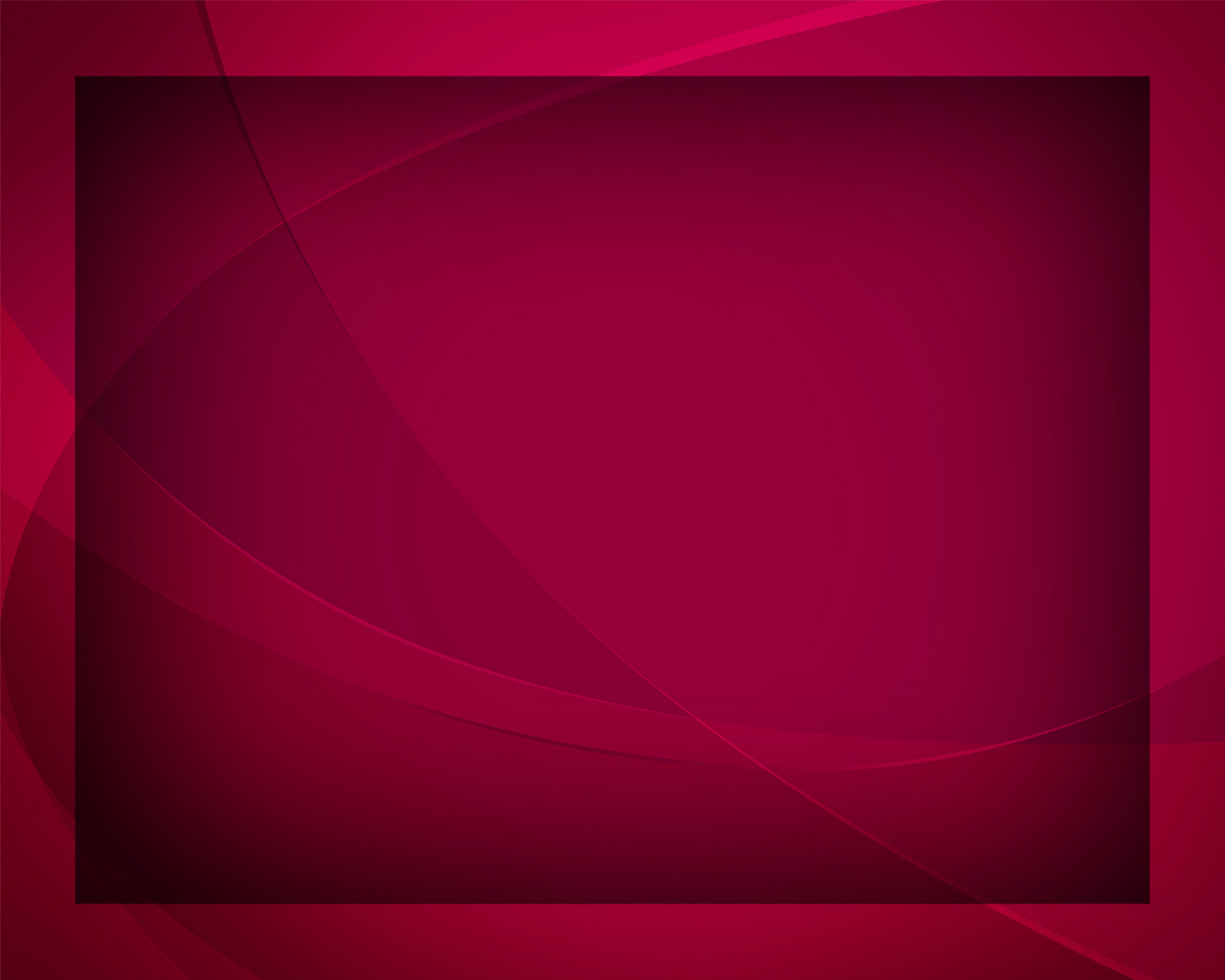 По Твоим следам, Спаситель, 
Всюду 
следовать готов
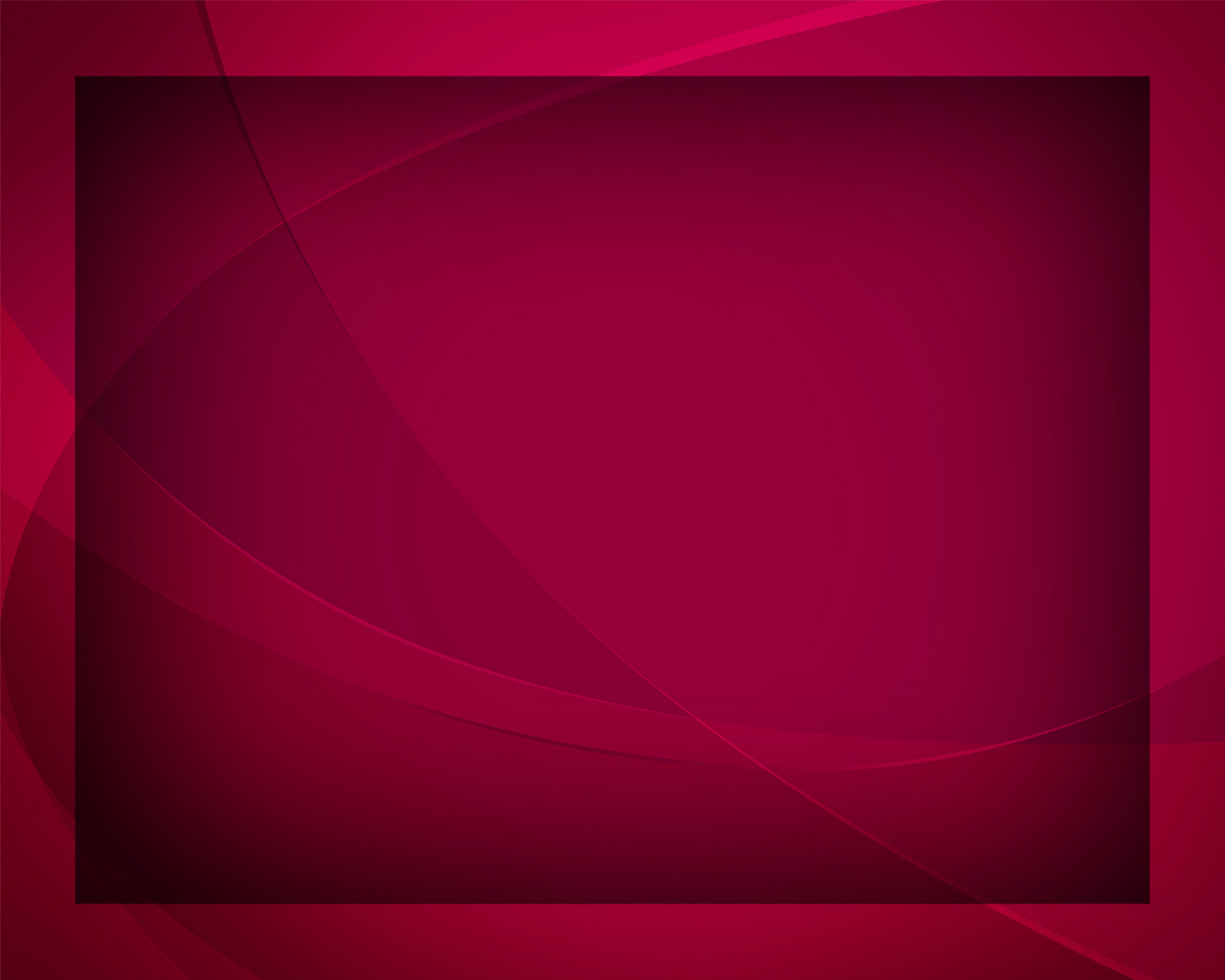 Неизменно, непрестанно, 
Как послушный раб Христов.
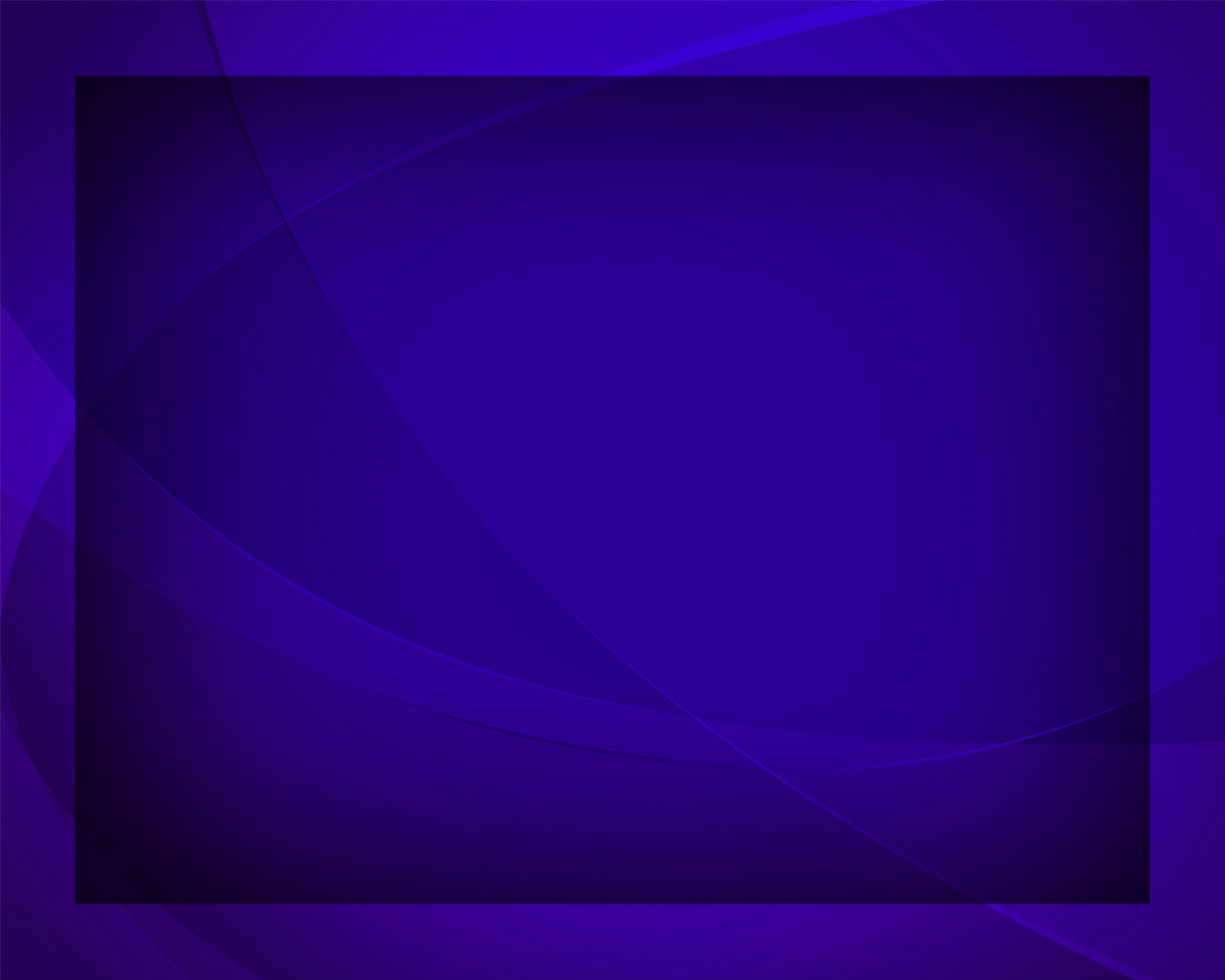 Ты прошёл 
путём страданья 
В славу, к светлым небесам.
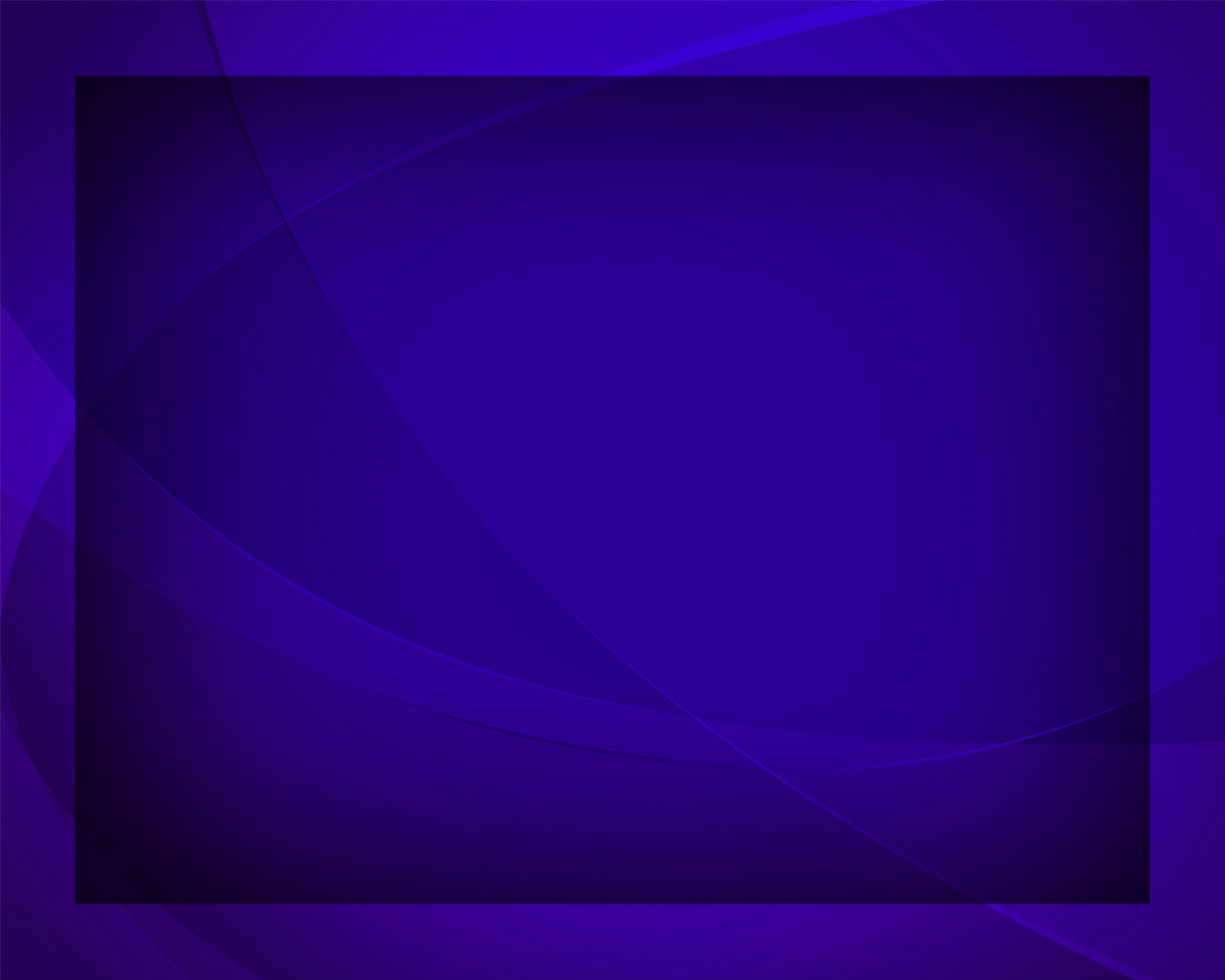 Я стезёю послушанья
По Твоим 
иду следам.
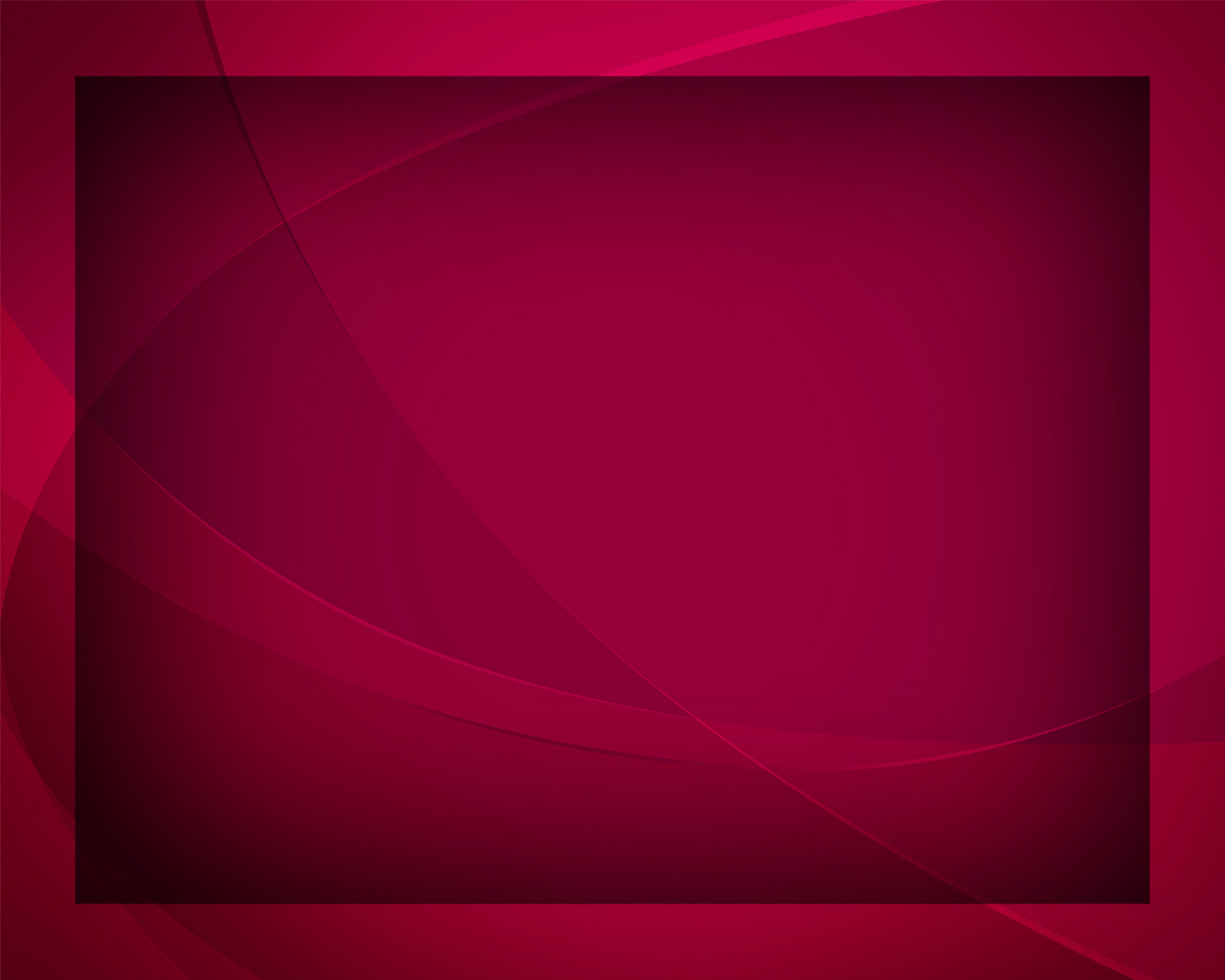 По Твоим следам, Спаситель, 
Всюду 
следовать готов
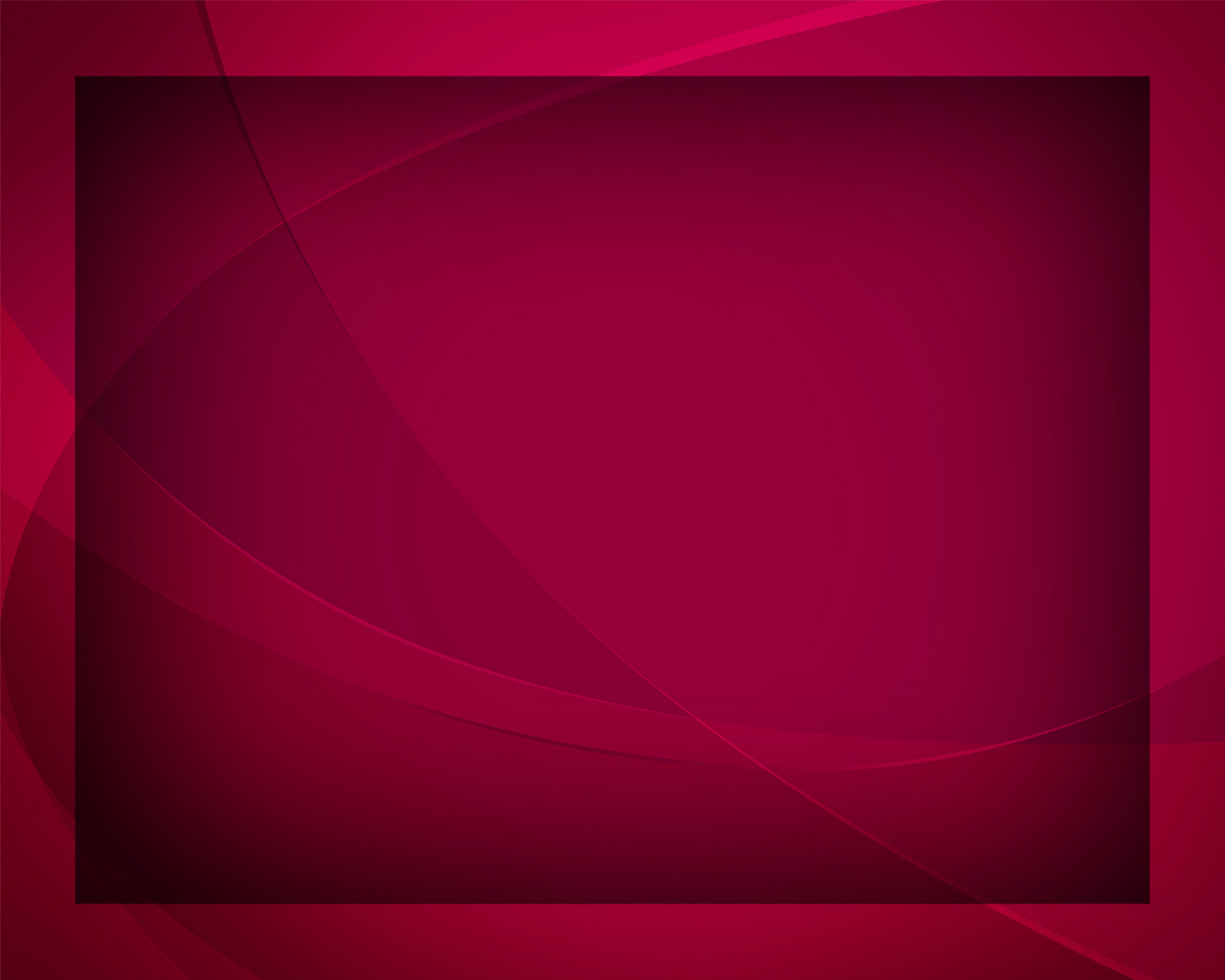 Неизменно, непрестанно, 
Как послушный раб Христов.
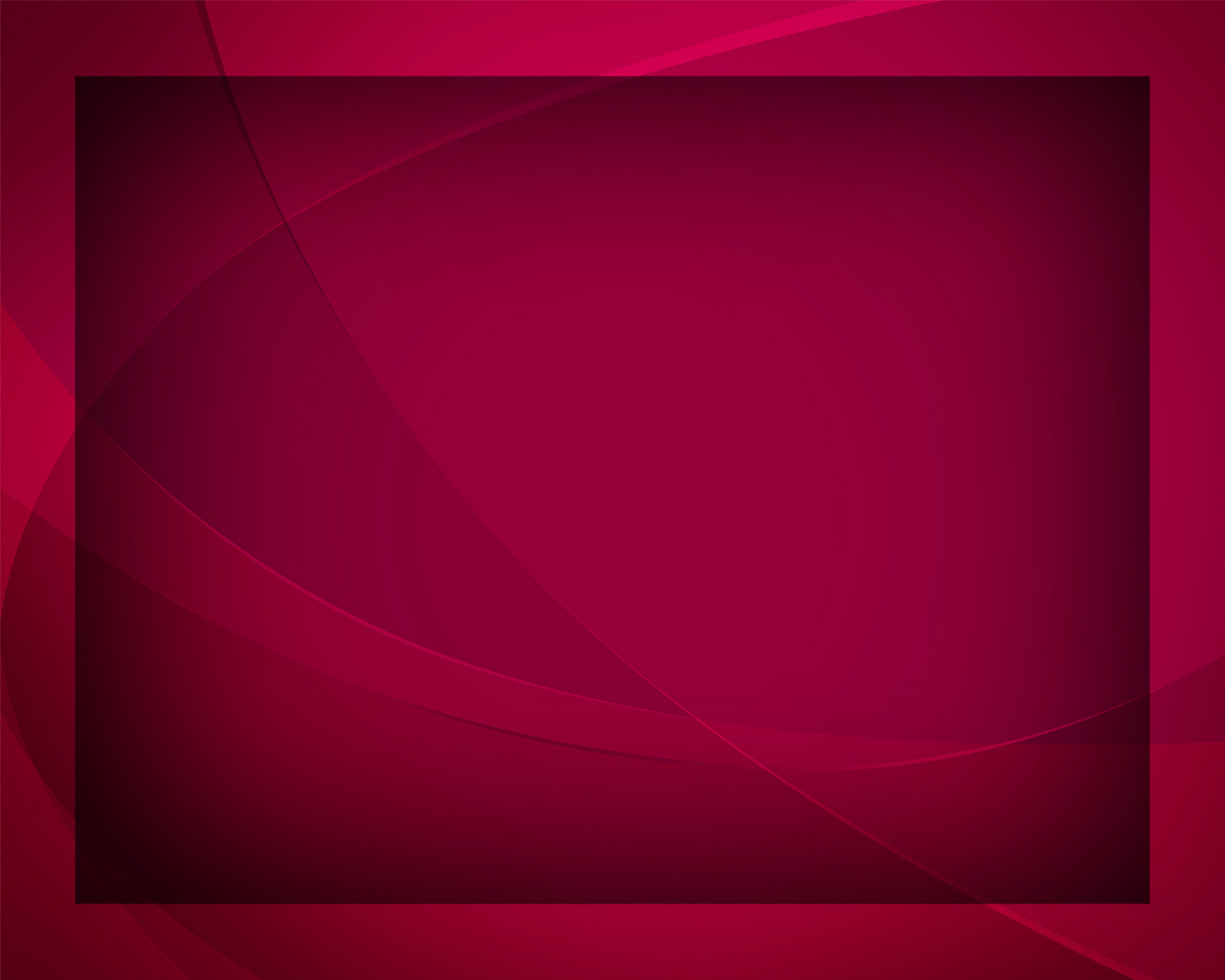